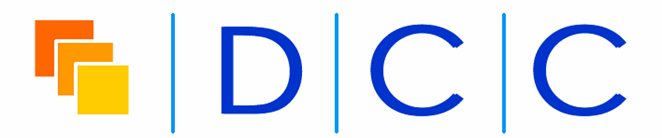 Managing and Sharing Research Data
Sarah Jones
Digital Curation Centre, Glasgow
sarah.jones@glasgow.ac.uk
Twitter: @sjDCC
CODATA Research Data Science School, 10 August 2018, Trieste #DataTrieste
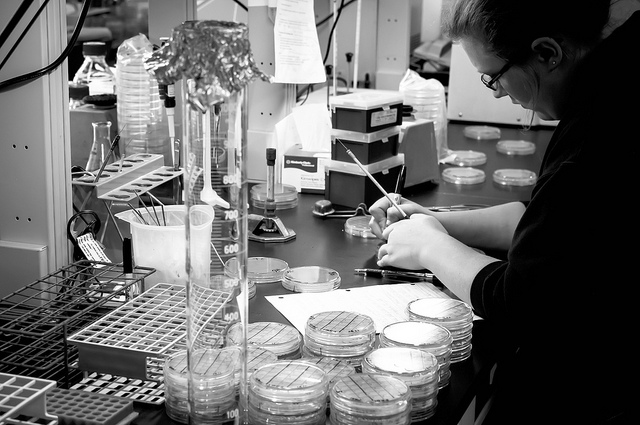 Creating data
Image CC-SA-ND by Bill Dickinson www.flickr.com/photos/skynoir/8270436894
Data creation tips
Ensure consent forms, licences and agreements don’t restrict opportunities to share data
Choose appropriate formats
Adopt a file naming convention
Create metadata and documentation as you go
Ask for consent for data sharing
If not, data centres won’t be able to accept the data
– regardless of any conditions on the original grant.
www.data-archive.ac.uk/create-manage/consent-ethics/consent?index=3
Choose appropriate file formats
Different formats are good for different things
open, lossless formats are more sustainable e.g. rtf, xml, tif, wav 
proprietary and/or compressed formats are less preservable but are often in widespread use e.g. doc, jpg, mp3

One format for analysis then 
convert to a standard format


Data centres may suggest preferred formats for deposit
www.data-archive.ac.uk/create-manage/format/formats-table
BioformatsConverter batch converts a variety of proprietary microscopy image formats to the Open Microscopy Environment format - OME-TIFF
How will you organise your data?
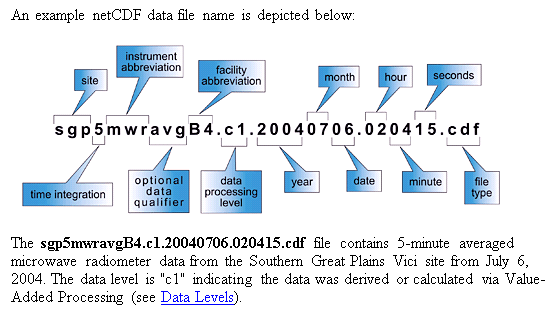 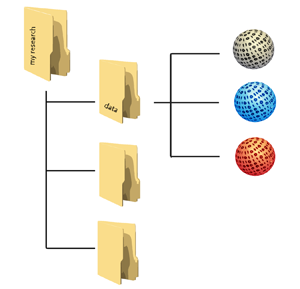 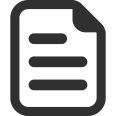 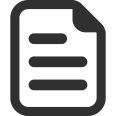 Example from ARM Climate Research Facility www.arm.gov/data/docs/plan
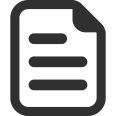 Keep file and folder names short, but meaningful
Agree a method for versioning
Include dates in a set format e.g. YYYYMMDD
Avoid using non-alphanumeric characters in file names
Use hyphens or underscores not spaces e.g. day-sheet, day_sheet
Order the elements in the most appropriate way to retrieve the record
www.jiscdigitalmedia.ac.uk/guide/choosing-a-file-name
What is metadata?
Metadata 
Standardised
Structured
Machine and human readable

Metadata helps to cite & disambiguate data

Documentation aids reuse
Documentation
Metadata
Metadata standards
These can be general – such as Dublin Core
Or discipline specific
Data Documentation Initiative (DDI) – social science
Ecological Metadata Language (EML) - ecology
Flexible Image Transport System (FITS) – astronomy

Search for standards in catalogues like: 
http://rd-alliance.github.io/metadata-directory
Why are ontologies important?
“MTBLS1: A metabolomic study of urinary changes in type 2 diabetes in……”
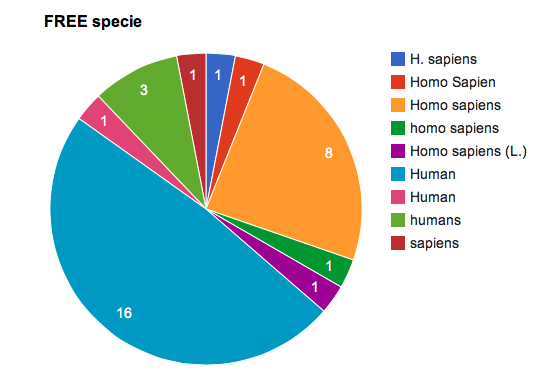 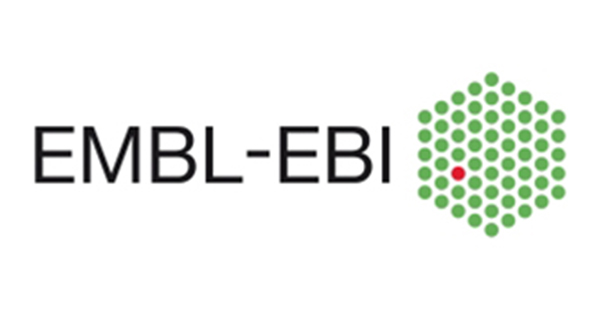 Example courtesy of Ken Haug, European Bioinformatics Institute (EMBL-EBI)
[Speaker Notes: From Cambridge University workshop, 33 participants
Asked what species the study was on and a range of answers denoting humans were provided
Humans can see these all mean the same things but computers can’t]
Controlled vocabularies
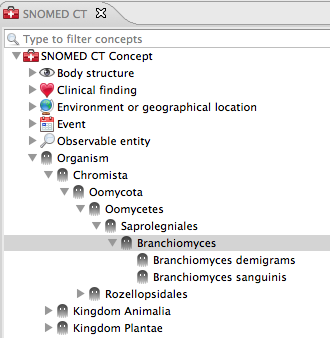 E.g. SNOMED CT (clinical terms) or MeSH
Include ontologies as well
Defined terms + taxonomy
Useful for selecting keywords to tag datasets
Documentation
Think about what is needed in order to evaluate, understand, and reuse the data.
Why was the data created?
Have you documented what you did and how?
Did you develop code to run analyses? If so, this should be kept and shared too.
Important to provide wider context for trust
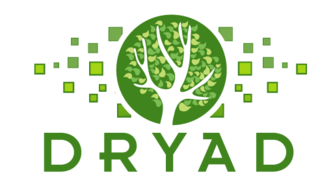 ReadMe files
We recommend that a ReadMe be a plain text file containing the following:
for each filename, a short description of what data it includes, optionally describing the relationship to the tables, figures, or sections within the accompanying publication
for tabular data: definitions of column headings and row labels; data codes (including missing data); and measurement units
any data processing steps, especially if not described in the publication, that may affect interpretation of results
a description of what associated datasets are stored elsewhere, if applicable
whom to contact with questions
http://datadryad.org/pages/readme  
Example template: https://www.lib.umn.edu/datamanagement/metadata
Useful tools for documentation
E-lab notebooks, wikis etc

Record experiment procedures and results

Share protocols
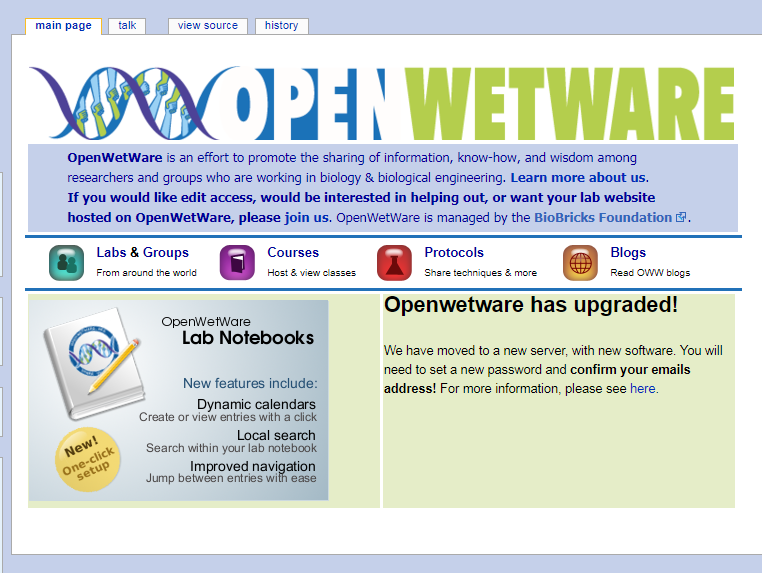 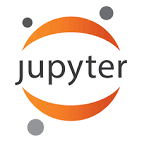 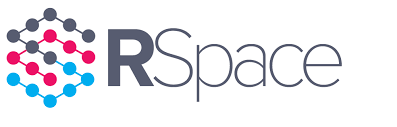 http://openwetware.org
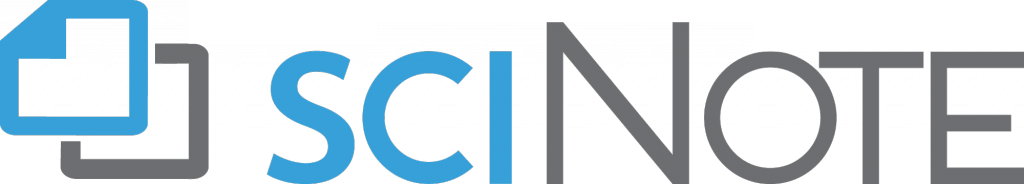 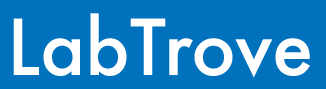 [Speaker Notes: Jupyter is an open-source web application that allows you to create and share documents that contain live code, equations, visualizations and narrative text.

Openwetware is an effort to promote the sharing of information, know-how, and wisdom among researchers and groups who are working in biology & biological engineering.]
Workflow tools e.g. MyExperiment
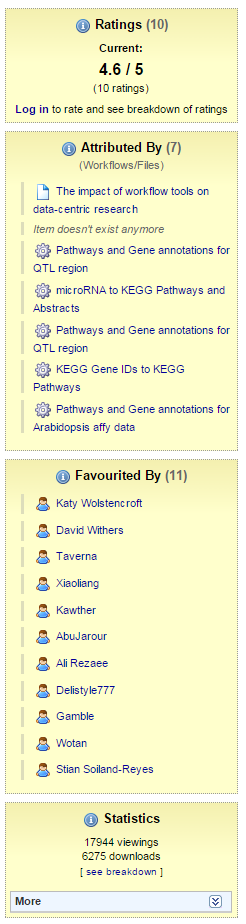 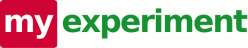 www.myexperiment.org/workflows/16.html
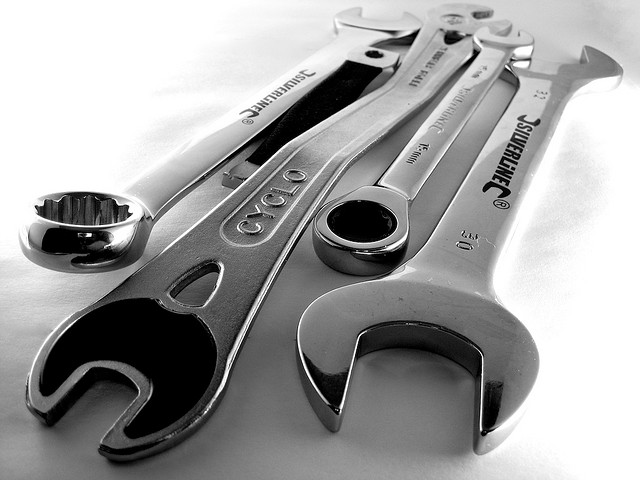 Managing data
Image ‘tools’ CC-BY by zzpza www.flickr.com/photos/zzpza/3269784239
Where will you store the data?
Your own device (laptop, flash drive, server etc.)
And if you lose it? Or it breaks?

Departmental drives or university servers

“Cloud” storage 
Do they care as much about your data as you do?
The decision will be based on how sensitive your data are, how robust you need the storage to be, and 
who needs access to the data and when
How to keep your data secure?
Develop a practical solution that fits your circumstances
Store your data on managed servers
Restrict access to collaborators or smaller subset
Encrypt mobile devices carrying sensitive information
Keep anti-virus software up-to-date
Use secure data services for long-term sharing
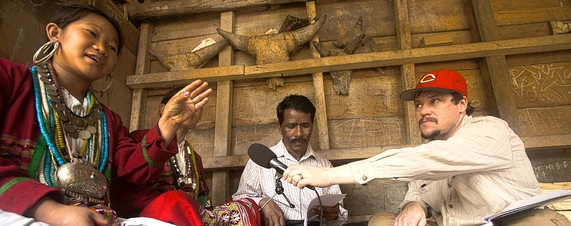 www.wsj.com/articles/SB10001424052748703843804575534122591921594
Collaborative platforms e.g. OSF
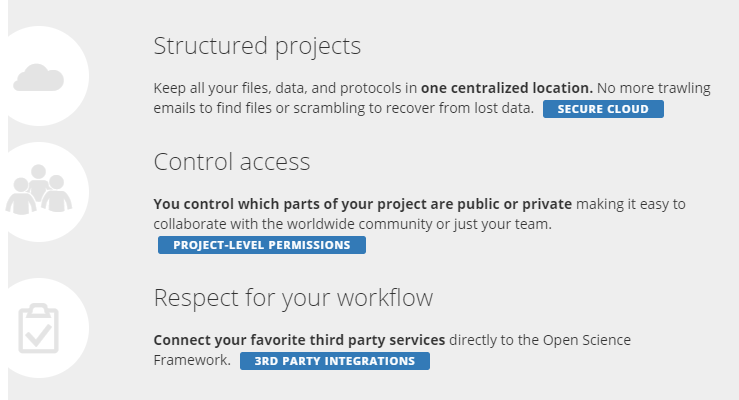 https://osf.io
Data-specific platforms e.g. OMERO
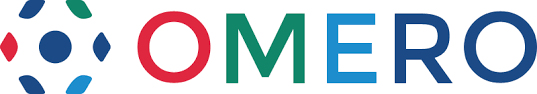 Open Microscopy Environment
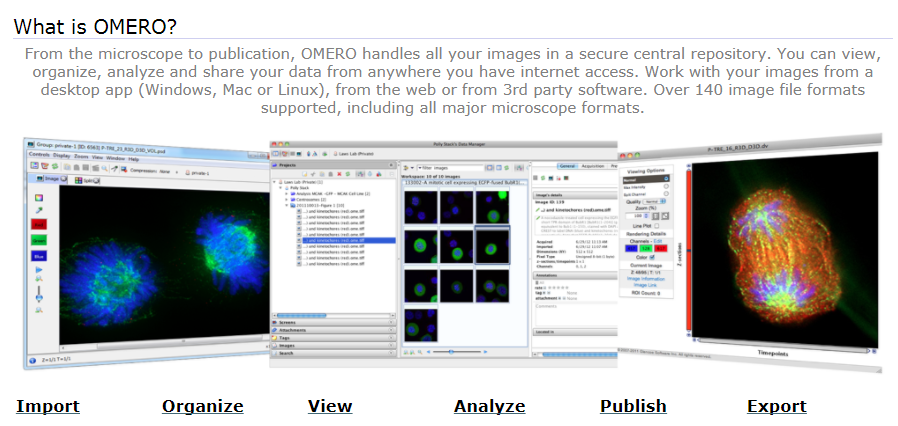 http://www.openmicroscopy.org/site/products/omero
Third-party tools for collaboration
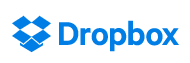 ownCloud
Open source product with Dropbox-like functionality
Used by many unis and service providers to offer ‘approved’ solution
https://owncloud.org
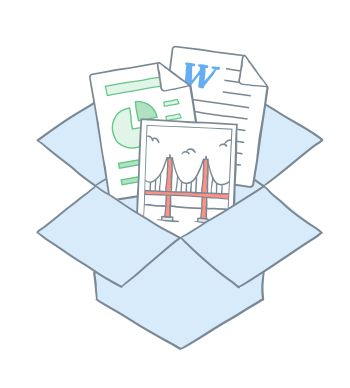 Using Dropbox and other cloud services – LSE guidelines

http://www.lse.ac.uk/intranet/LSEServices/IMT/guides/softwareGuides/other/usingDropboxCloudStorageServices.aspx
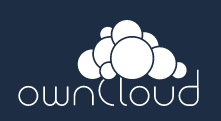 University RDM services e.g. Edinburgh
DataStore
Compute & Data Facility (HPC)
DataSync
Wiki service
Subversion
Electronic Lab Notebook
DataShare repository
DataVault
Pure (research info)
Secure data service
www.ed.ac.uk/information-services/research-support/research-data-service
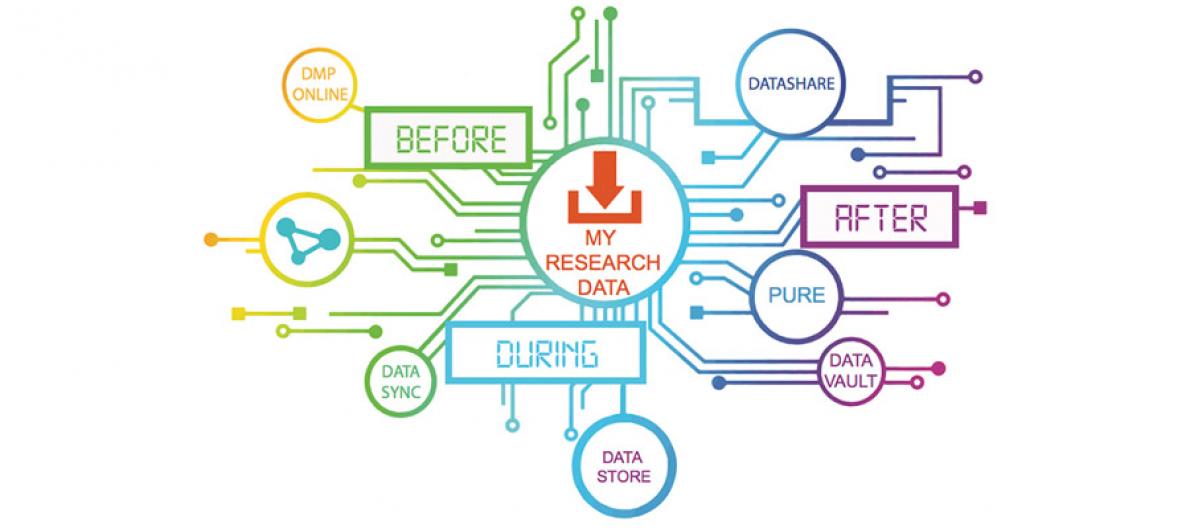 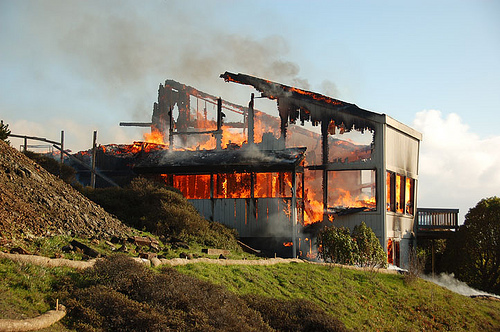 One copy = risk of data loss
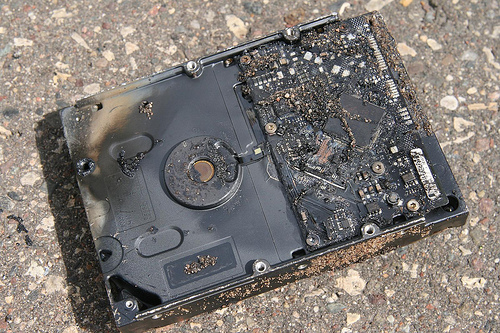 CC image by momboleum  on Flickr
CC image by Sharyn Morrow on Flickr
Who will do the backup?
Use managed services where possible (e.g. University filestores rather than local or external hard drives), so backup is done automatically 

3… 2… 1…  backup!
at least 3 copies of a file
on at least 2 different media
with at least 1 offsite

Ask central IT team for advice
Backup and preservation – not the same thing!
Backups
Used to take periodic snapshots of data in case the current version is destroyed or lost
Backups are copies of files stored for short or near-long-term
Often performed on a somewhat frequent schedule

Archiving
Used to preserve data for historical reference or potentially during disasters
Archives are usually the final version, stored for long-term, and generally not copied over
Often performed at the end of a project or during major milestones
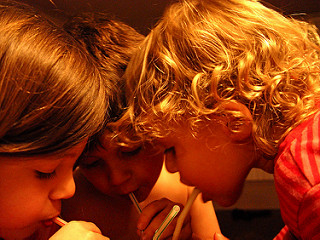 Data sharing and being Open
Image CC-BY-NC-ND by talkingplant  www.flickr.com/photos/talkingplant/2256485110
FOSTER Open Science toolkit
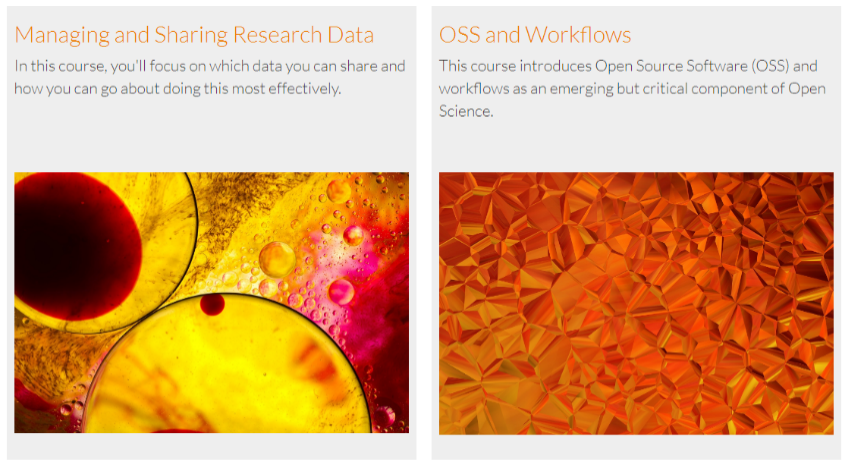 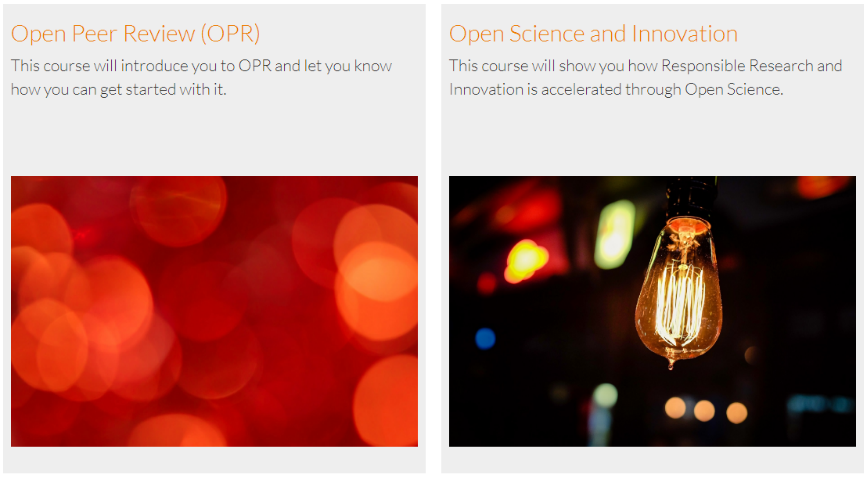 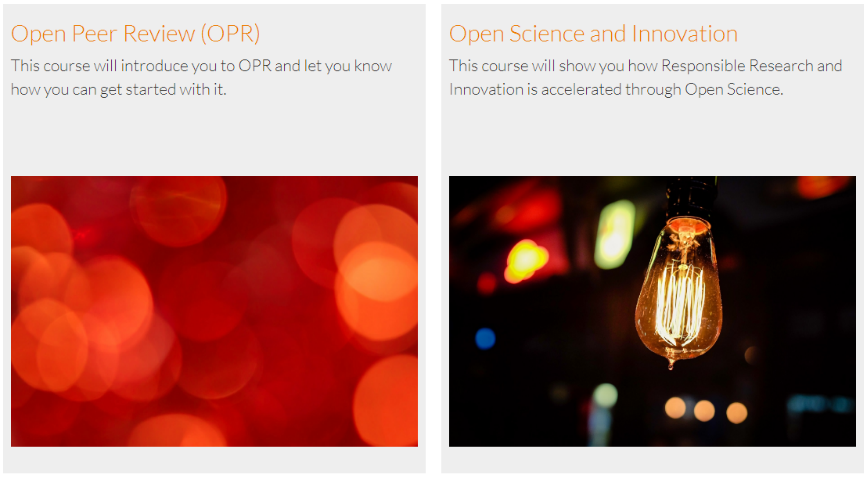 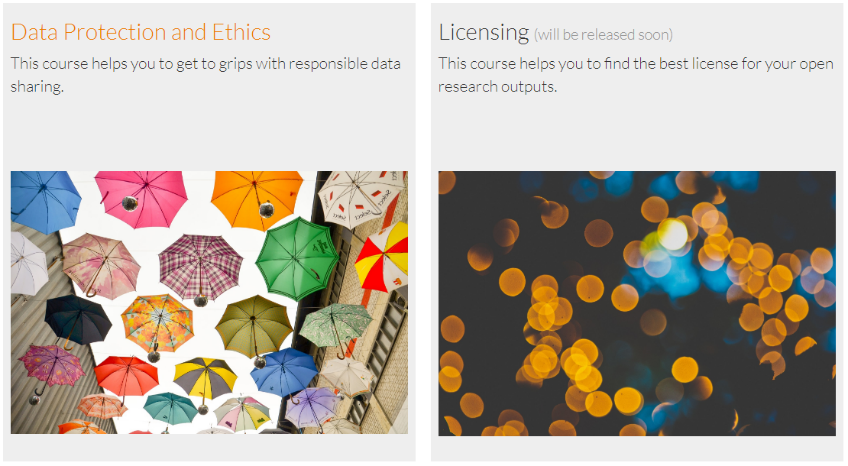 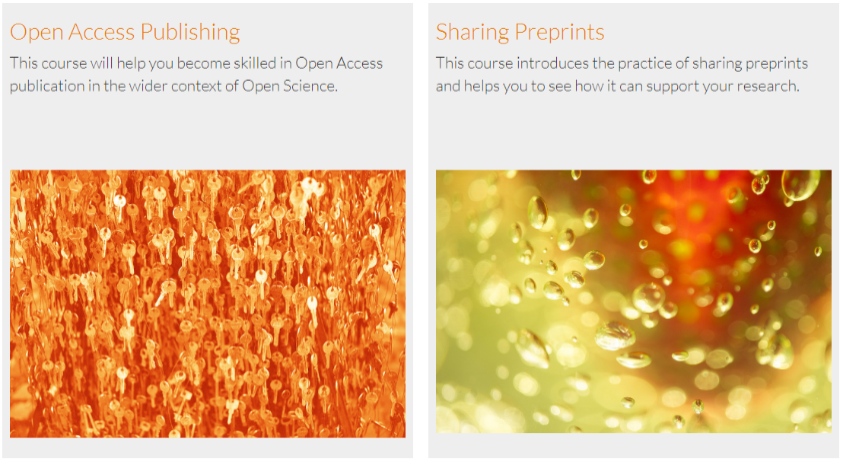 https://www.fosteropenscience.eu/toolkit
Open Peer Review module example
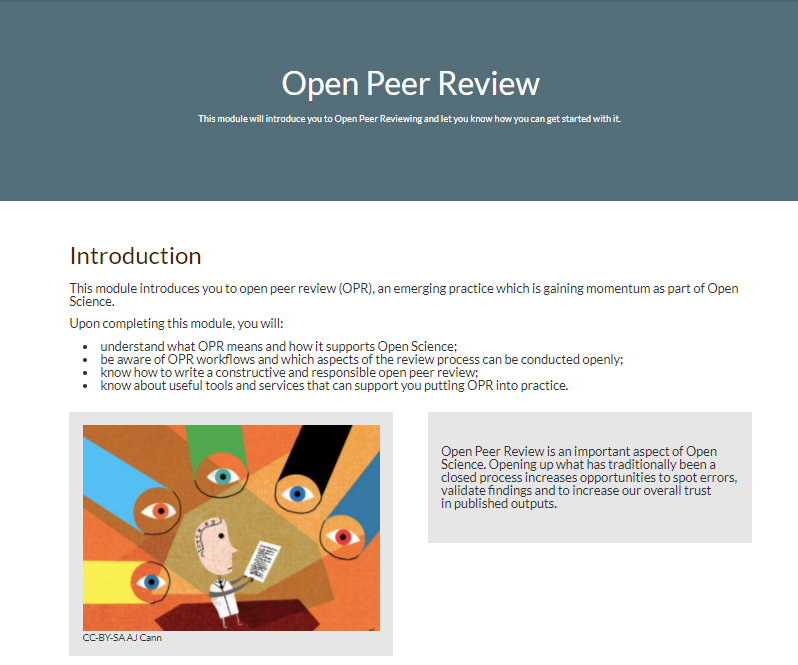 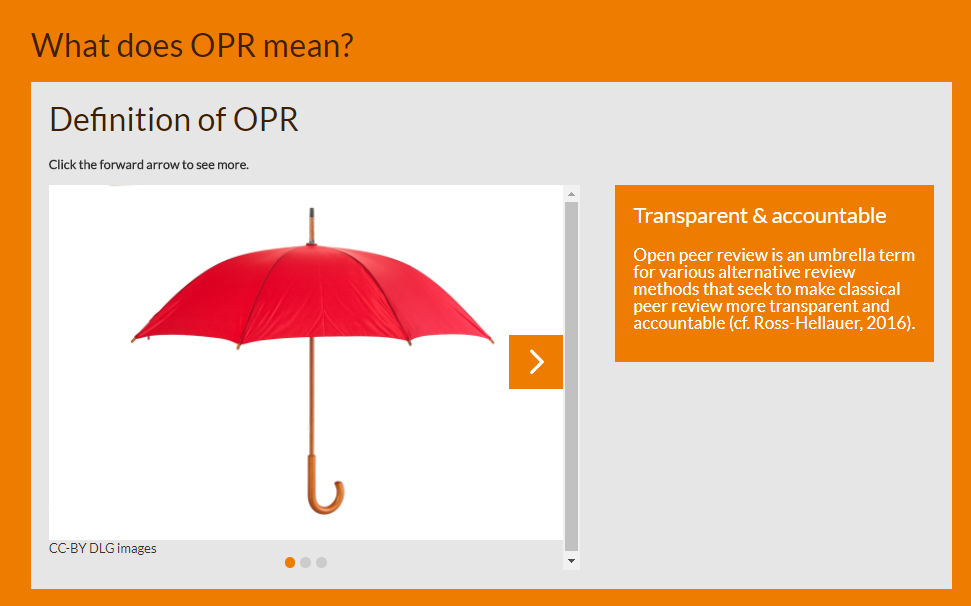 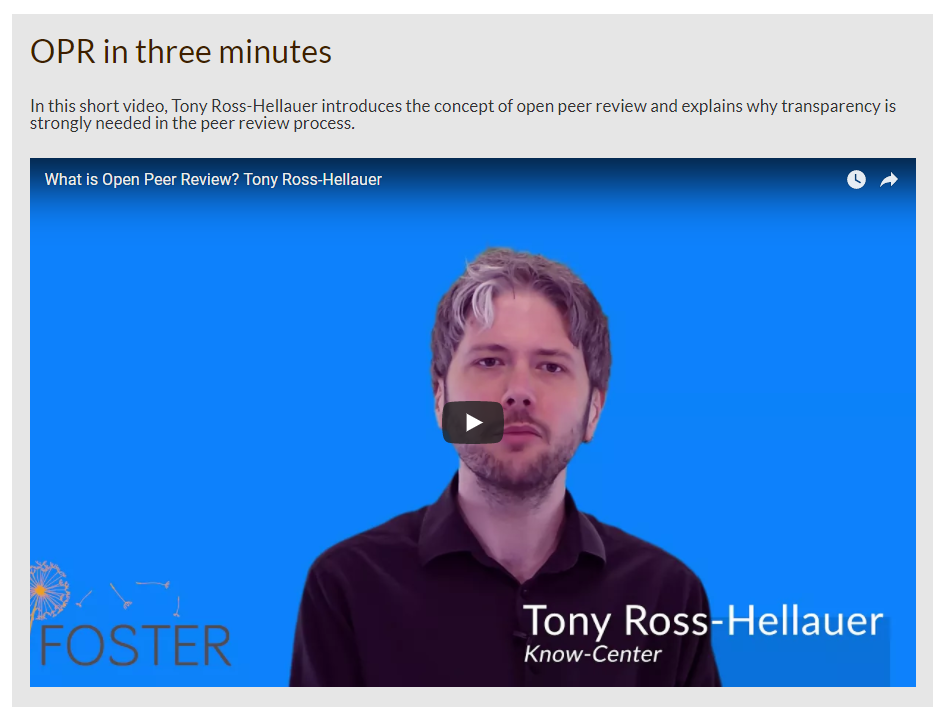 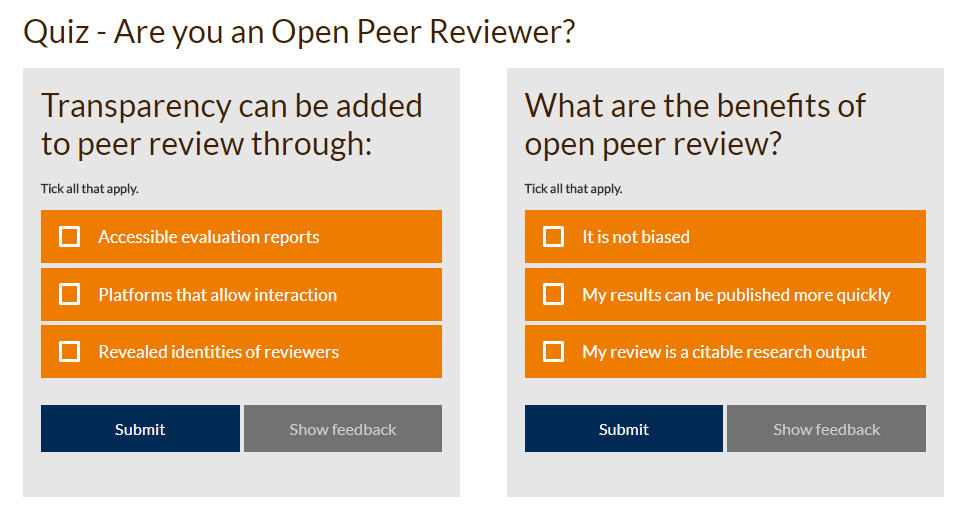 Specialisation pathways
2-4 hours of content
The reproducible research practitioner
The responsible data sharer
The Open Access Author
The open peer reviewer
The open innovator
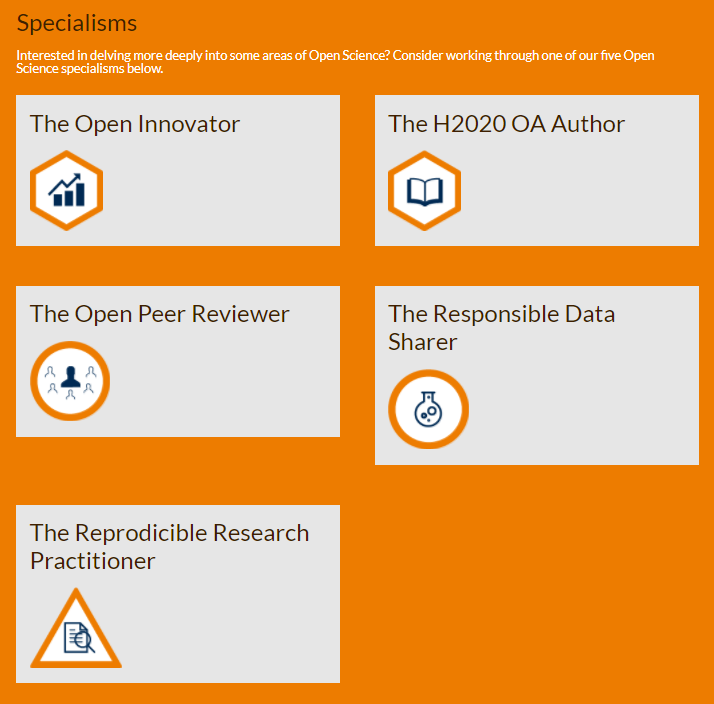 For more information, see www.fosteropenscience.eu/learning-paths
Case study approach
Using the EC Open Science Monitor approach to share practical examples of activity from the Life Sciences, Social Sciences and Humanities.
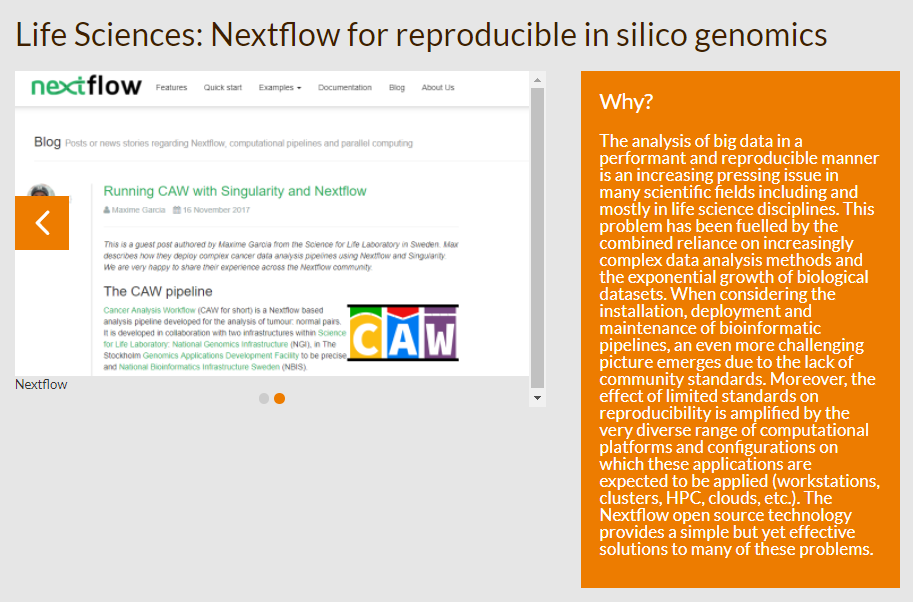 Open Innovation
Open Source Licensing
Open Access
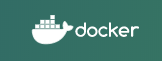 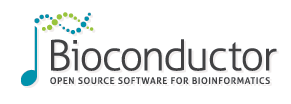 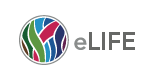 Open Research Data
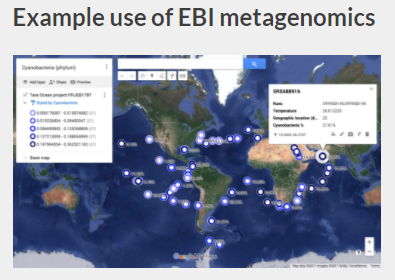 Ethics
Open Peer Review
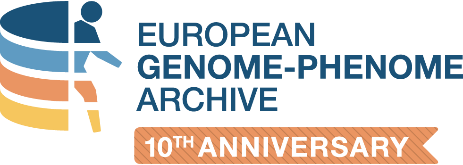 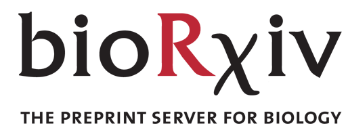 How to make data open?
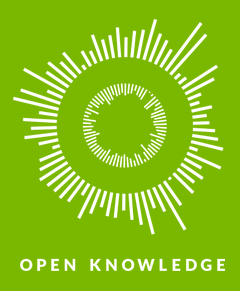 Choose your dataset(s) 
What can you may open? You may need to revisit this step if you encounter problems later.

Apply an open license 
Determine what IP exists. Apply a suitable licence e.g. CC-BY

Make the data available 
Provide the data in a suitable format. Use repositories.
 
Make it discoverable 
Post on the web, register in catalogues…
https://okfn.org
License research data openly
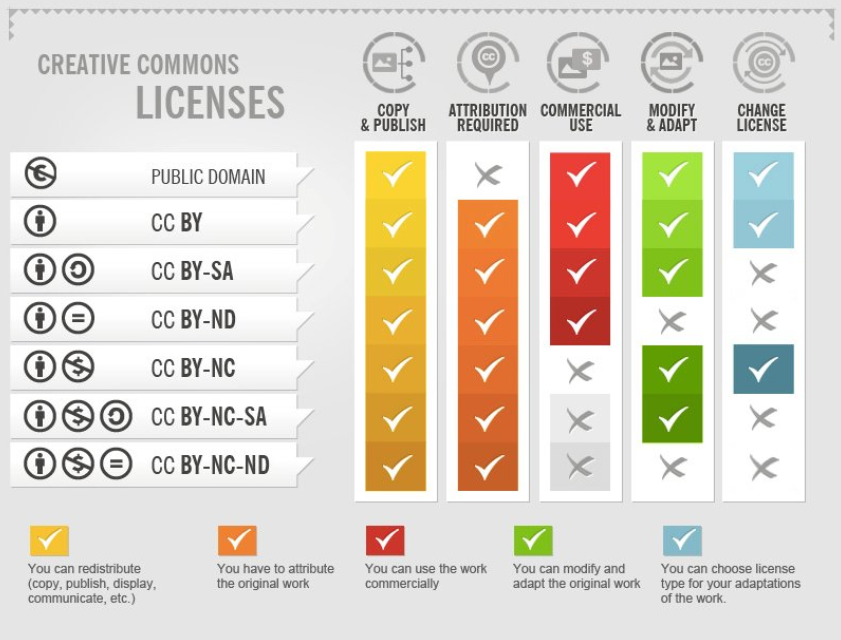 DCC how-to guide: www.dcc.ac.uk/resources/how-guides/license-research-data
EUDAT licensing tool
Answer questions to determine which licence(s) are appropriate to use
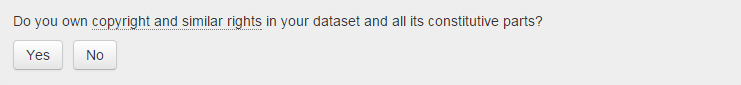 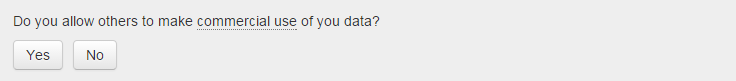 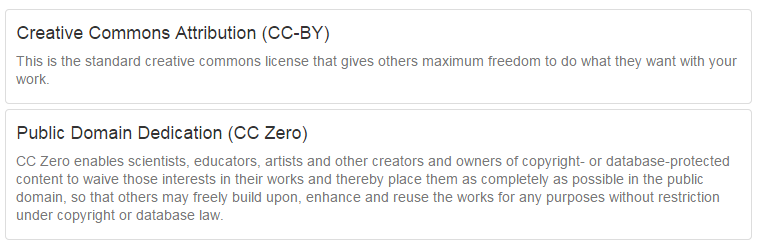 http://ufal.github.io/lindat-license-selector
Deposit in a data repository
The Re3data catalogue can be searched to find a home for data
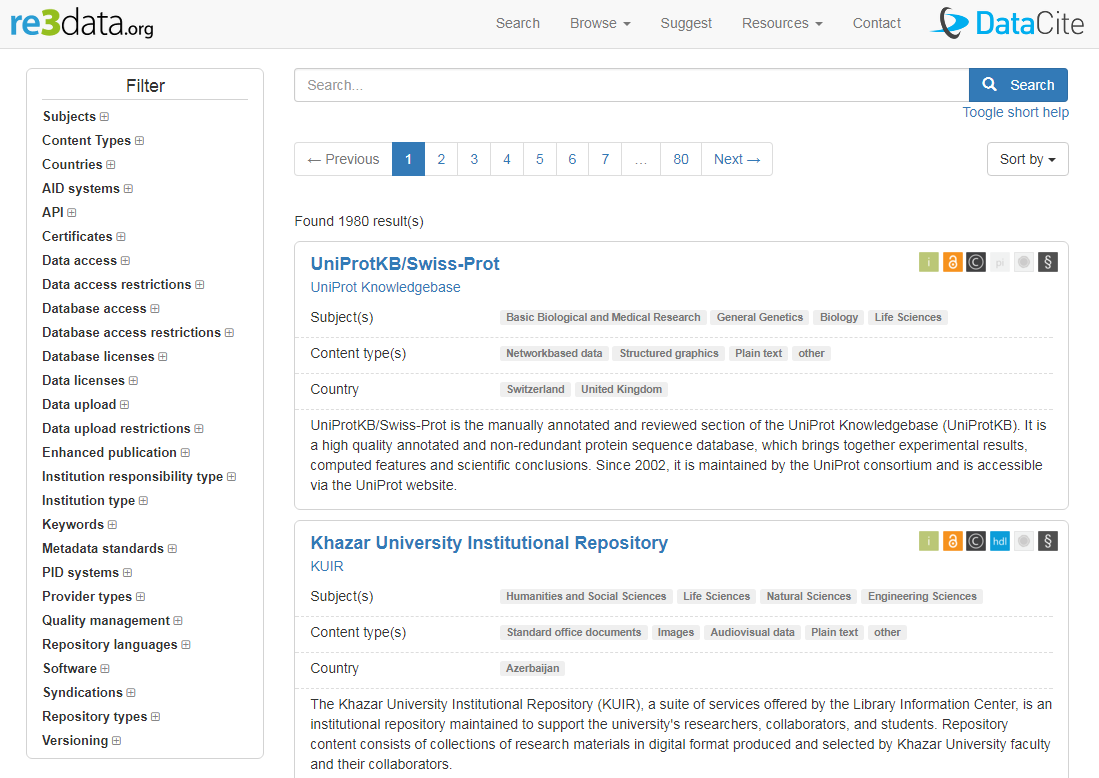 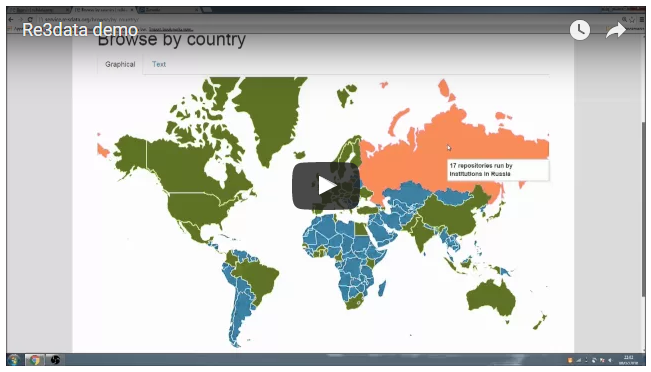 http://databib.org
www.fosteropenscience.eu/content/re3data-demo
www.re3data.org
National / domain repositories
BioSharing portal of databases in life sciences
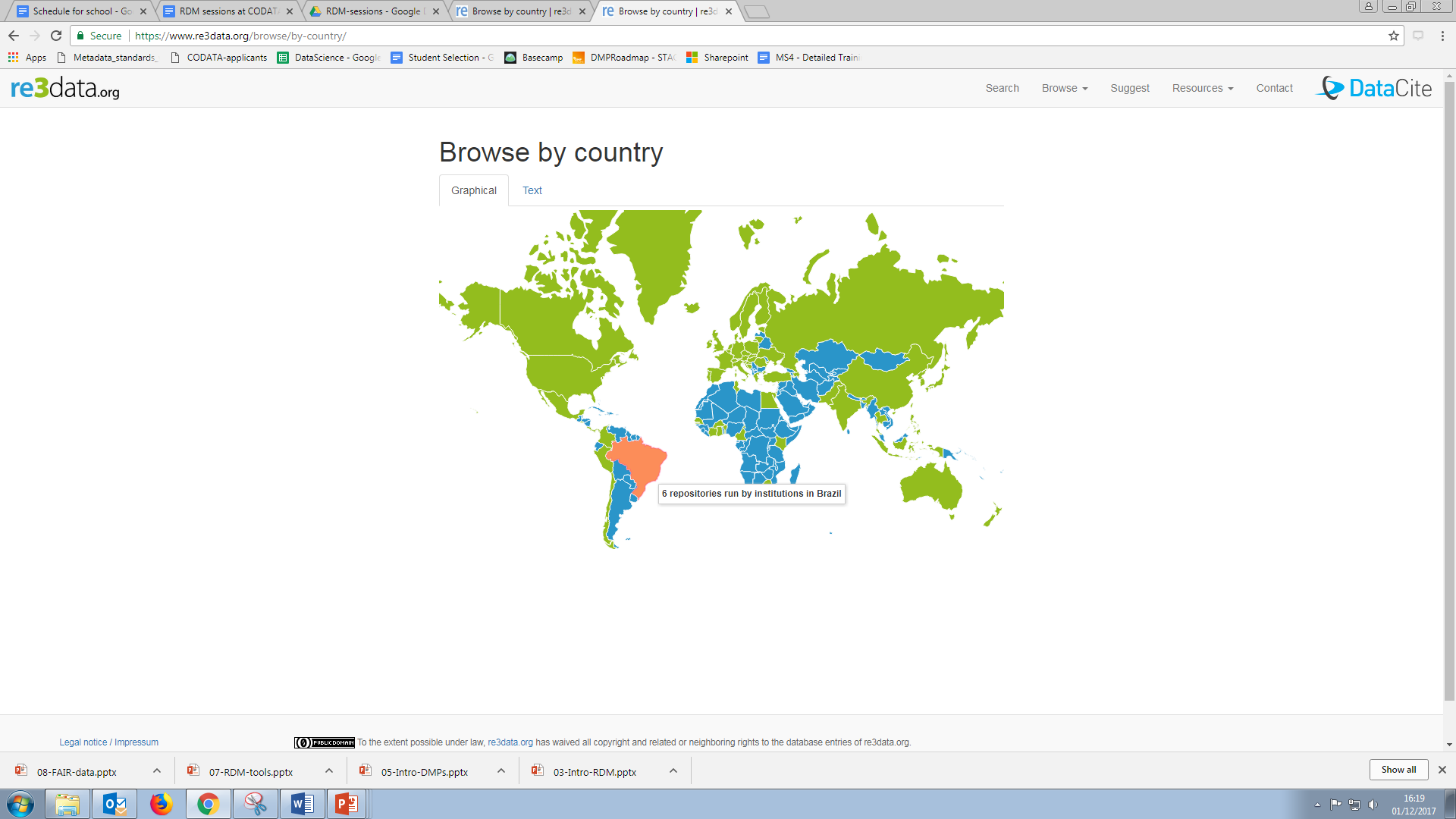 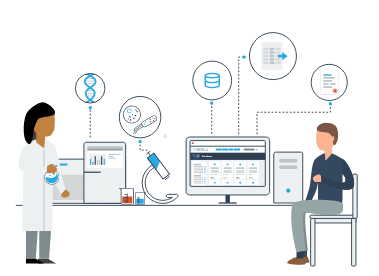 www.re3data.org
https://biosharing.org
How to select a repository?
Better to use a subject specific repository if available
Check they match particular data needs e.g. formats accepted, mixture of Open and Restricted Access. 
Do they assign a persistent and globally unique identifier for sustainable citations and to links back to particular researchers and grants?
Look for certification as a ‘Trustworthy Digital Repository’ with an explicit ambition to keep the data available in long term.
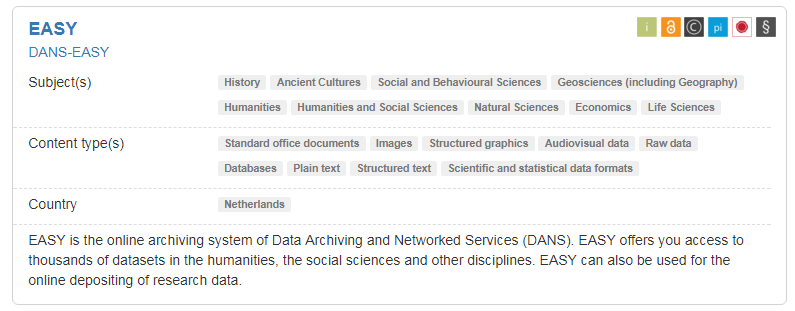 Icons to note open access, licenses, PIDs, certificates…
Zenodo
Zenodo is a multi-disciplinary repository that can be used for the long-tail of research data
An OpenAIRE-CERN joint effort
Multidisciplinary repository accepting
Multiple data types
Publications
Software
Assigns a Digital Object Identifier (DOI) 
Links funding, publications, data & software
www.zenodo.org
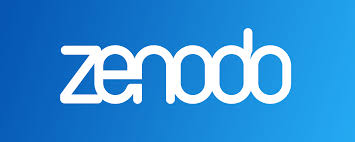 Archiving code in Zenodo
Get a DOI for each release

https://guides.github.com/ activities/citable-code
What is a Persistent Identifier?
a long-lasting reference to a document, file or other object
PIDs come in various forms e.g. ARK, DOI, URN, PURL, Handles...
Typically they’re actionable i.e. type it into web browser to access
Many repositories will assign them on deposit
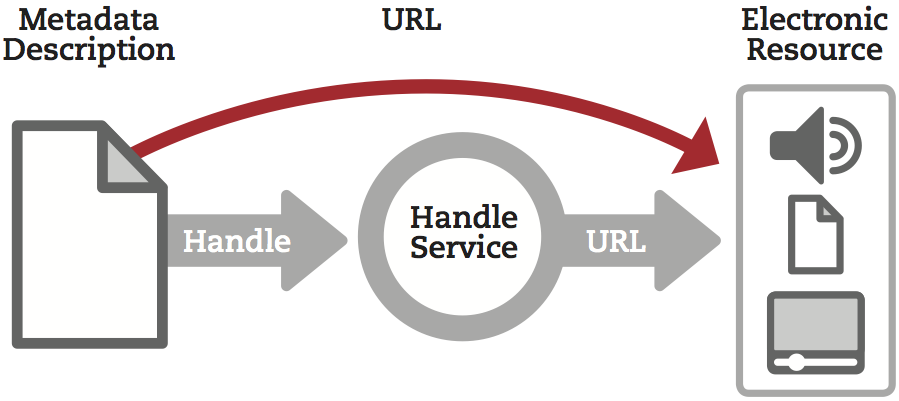 Citing research data: why?
http://ands.org.au/cite-data
How to cite data
Key citation elements
Author
Publication date
Title
Location (= identifier)
Funder (if applicable)
www.dcc.ac.uk/resources/briefing-papers/introduction-curation/data-citation-and-linking
How do you share data effectively?
Use appropriate repositories, this catalogue is a good place to start
http://www.re3data.org

Document and describe it enough for others to understand, use and cite
http://www.dcc.ac.uk/resources/how-guides/cite-datasets 

Licence it so others can reuse
www.dcc.ac.uk/resources/how-guides/license-research-data
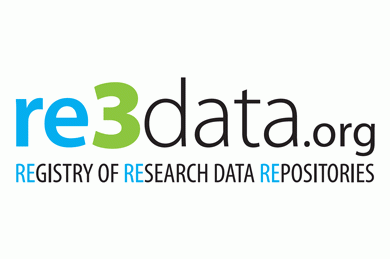 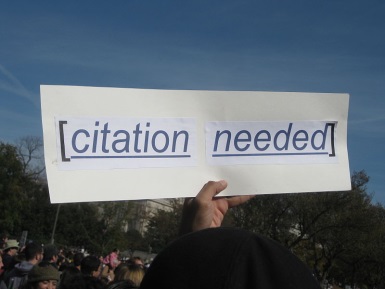 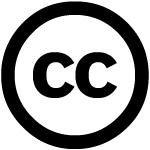 Using Re3data to find a repository
Review the Open Access Journal DMP and identify what should be kept for the long term (10 mins). 
https://repositorian.github.io/DOAJ_Exercise  

Using Re3data, search for appropriate repositories (25 mins) considering:
Data type(s)
Discipline
Repository features
   
Decide what to keep and where to deposit this. 
Record your decision by filling in section 7 (15 mins)

http://www.re3data.org
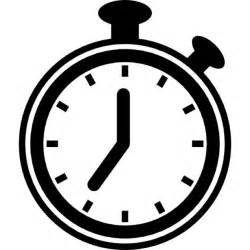 [Speaker Notes: [hand out the template]]